THERE IS              THERE ARE                     LOS DOS SIGNIFICAN: HAY
THERE IS
Se utiliza cuando hay un sustantivo singular. (una persona, animal o cosa)
Ejemplo:

 There is a boy in the sofa.



There is a dog in the garden.






There is a bed in the bedroom
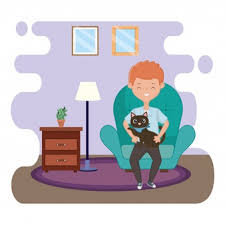 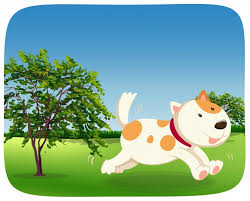 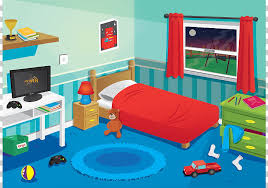 THERE ARE	Se utiliza cuando hay un sustantivo plural. (dos o más: personas, animales o cosas).				There are three children in the sofa.There are two dogs in the garden.There are two beds in the bedroom.
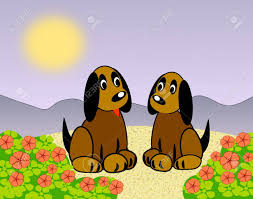 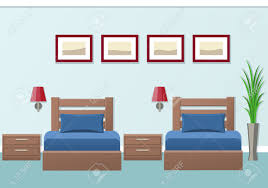 https://www.youtube.com/watch?v=csrECoq8uL0&t=15shttps://www.youtube.com/watch?v=ZjhOgnROluoPara que te entretengas aprendiendo con la ayuda de tus padres observa el video del link  que está arriba.Te ayudará a reforzar lo que te enseñé.